MILK POWDER & MILK TABLETS
Made in thailand
Milk powder
There are 900 grams in one tin can.
There are 9 tin cans in one shipping paper carton
There are 650 cartons in one full container load.
Total 5,850 cans in one container.
Price
$ 5.95 /can where $ 1 = 35 thai baht)
the price is Fob bangkok port
term of payment is Transferable l/c 
voulme discount is POSSIBLE 
own brand is POSSIBLE.
Specification
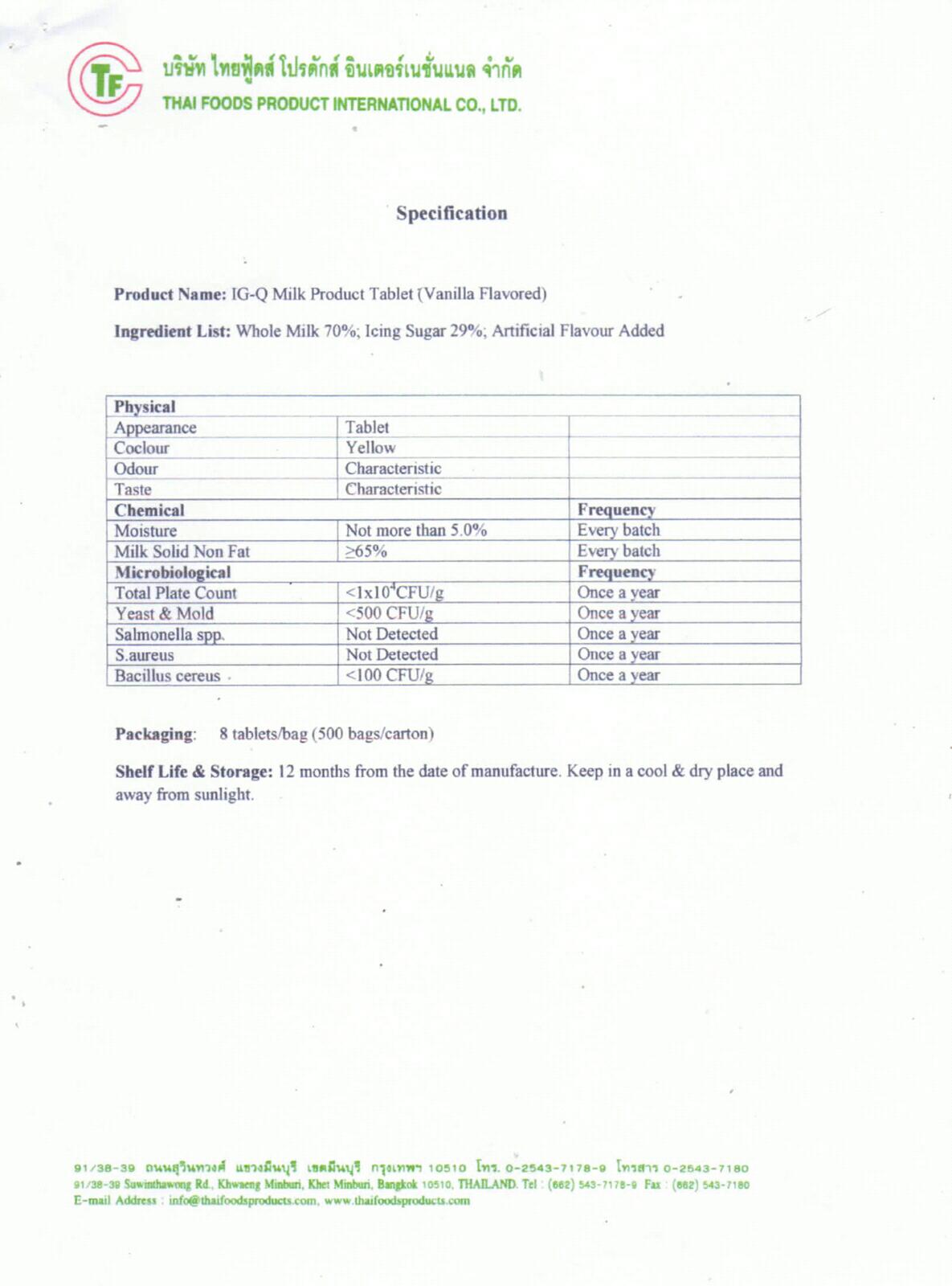 Milk tablets
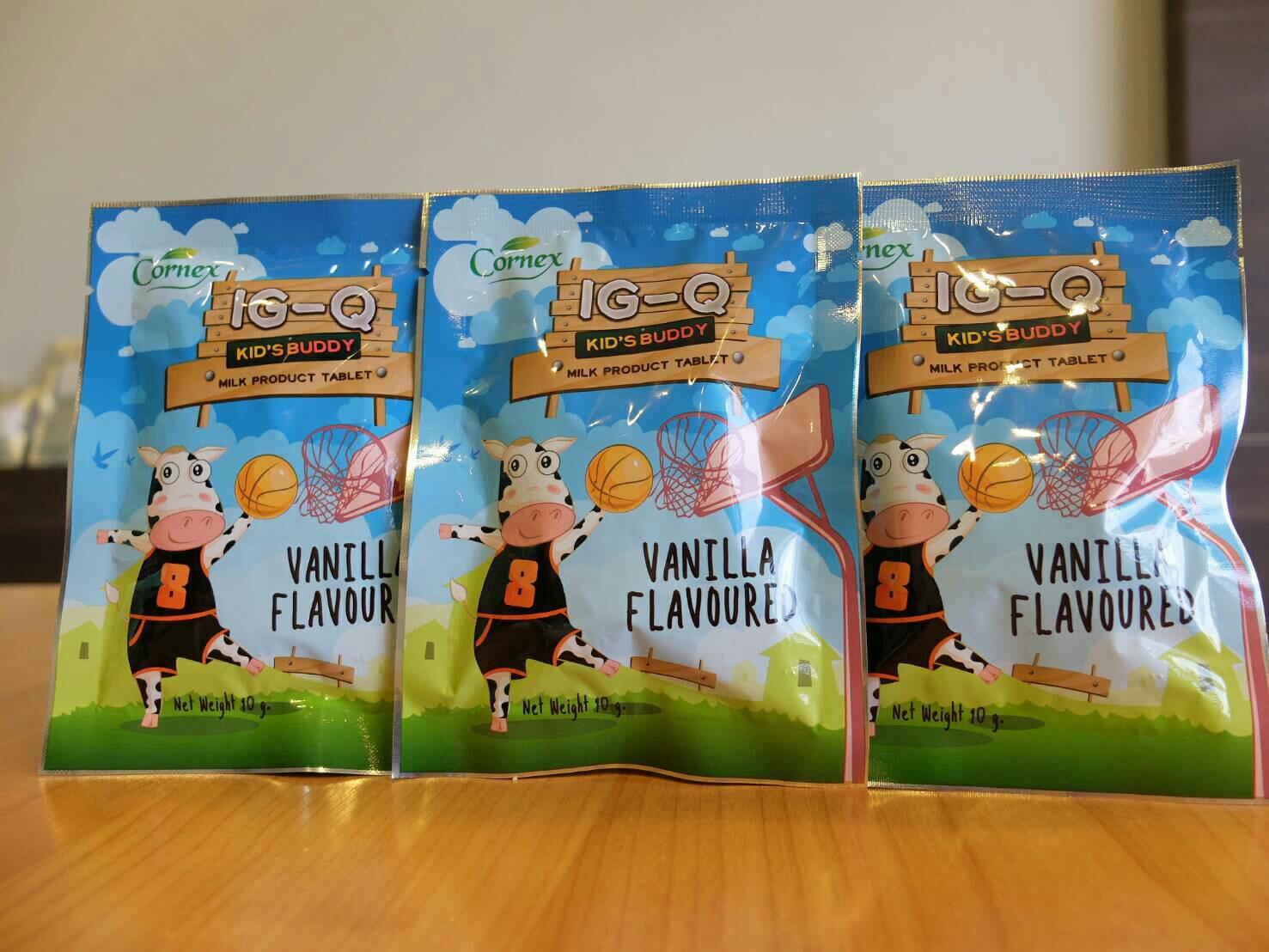 Specification
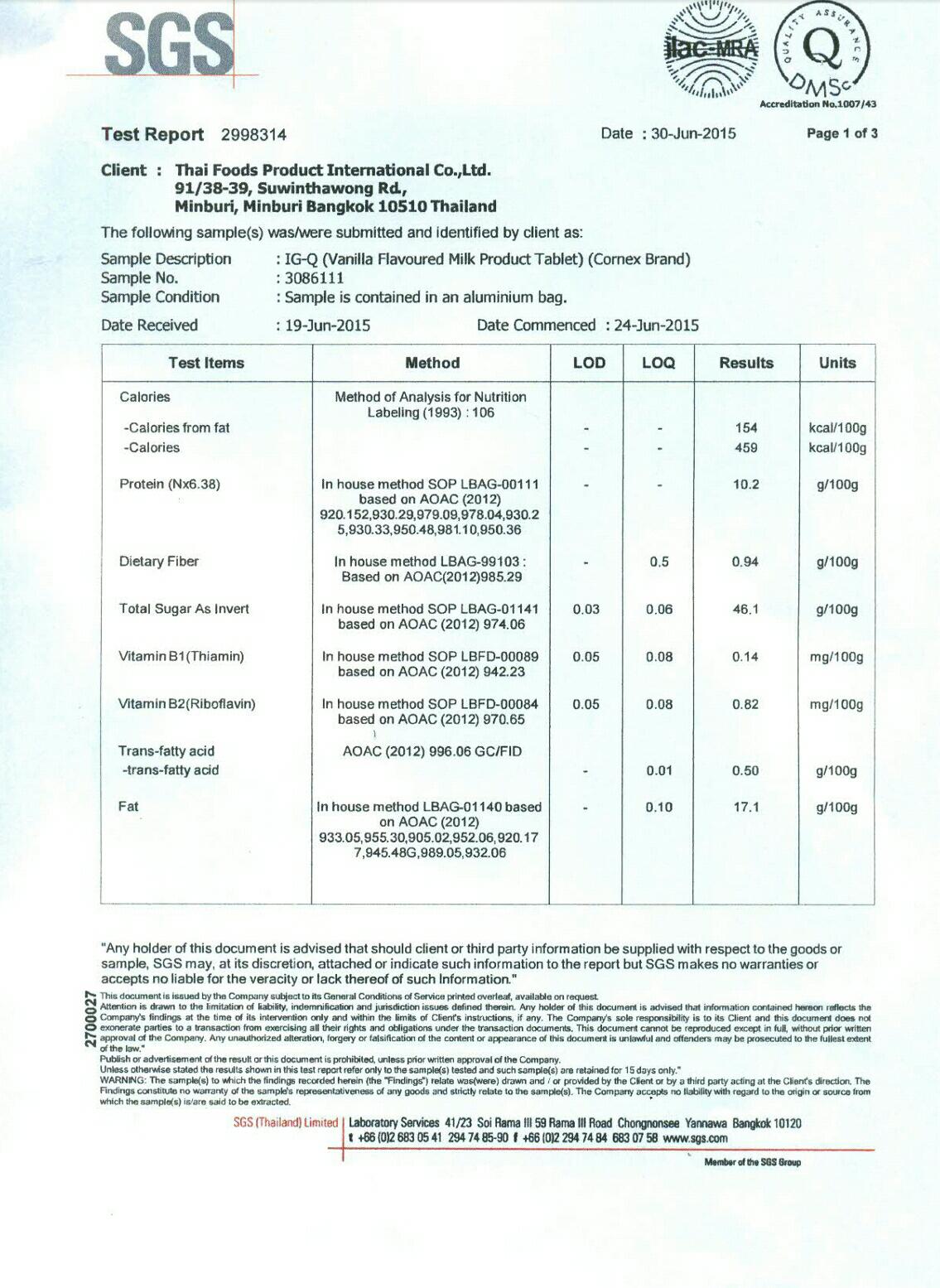 Price
Available in vanila and chocolate flavours
There are 20 grams in one pack
the cost is  $0.27  where $ 1 = Thai baht  35)
term of payment TRANSFERABLE  l/c
own brand and volume discount are negotiable